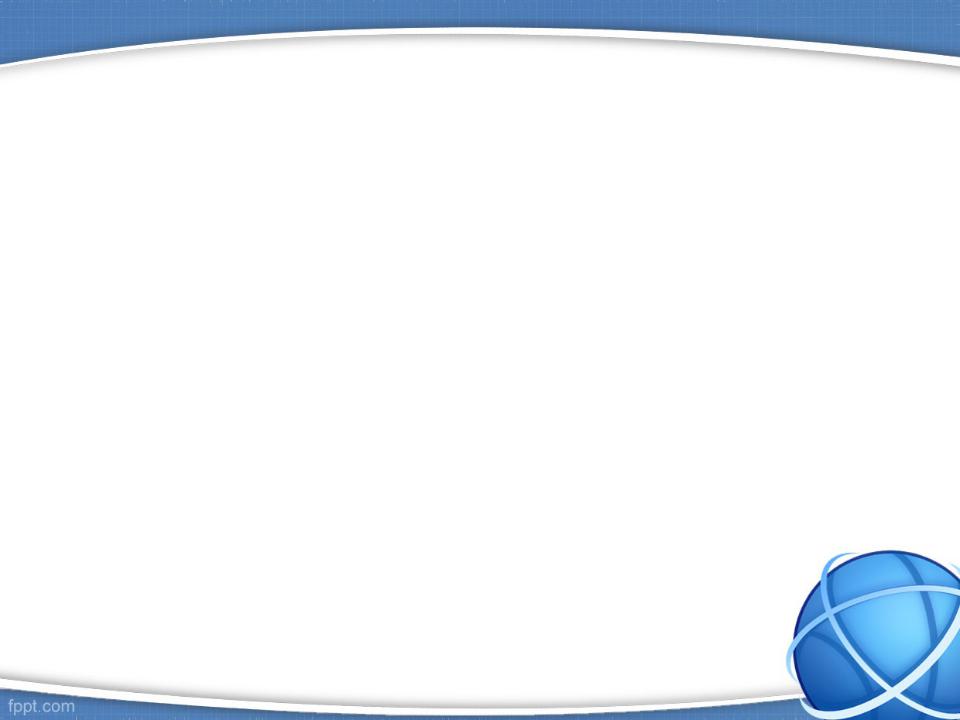 «Работа с одарёнными учащимися  на уроках физкультуры  
и во внеурочное время»
МКОУ Судайская средняя школа,
  учитель физкультуры, 
Кожевникова Ольга Михайловна
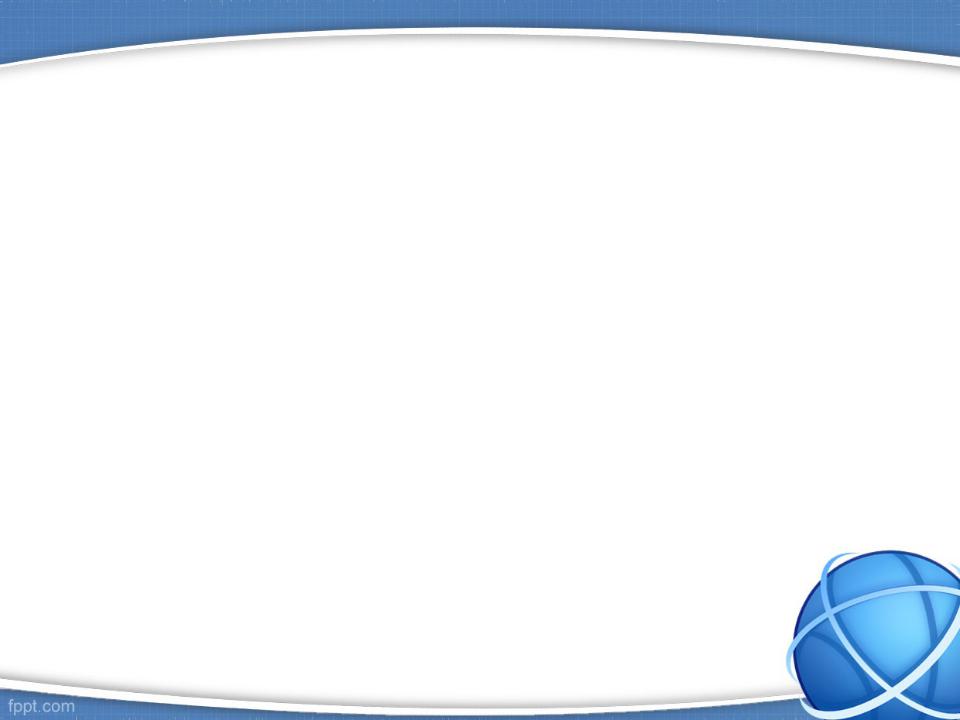 «В каждом человеке заключается целый ряд способностей и наклонностей, которые стоит лишь пробудить и развить, чтобы они при приложении к делу произвели самые превосходные результаты.»
                                        Август Бебель.
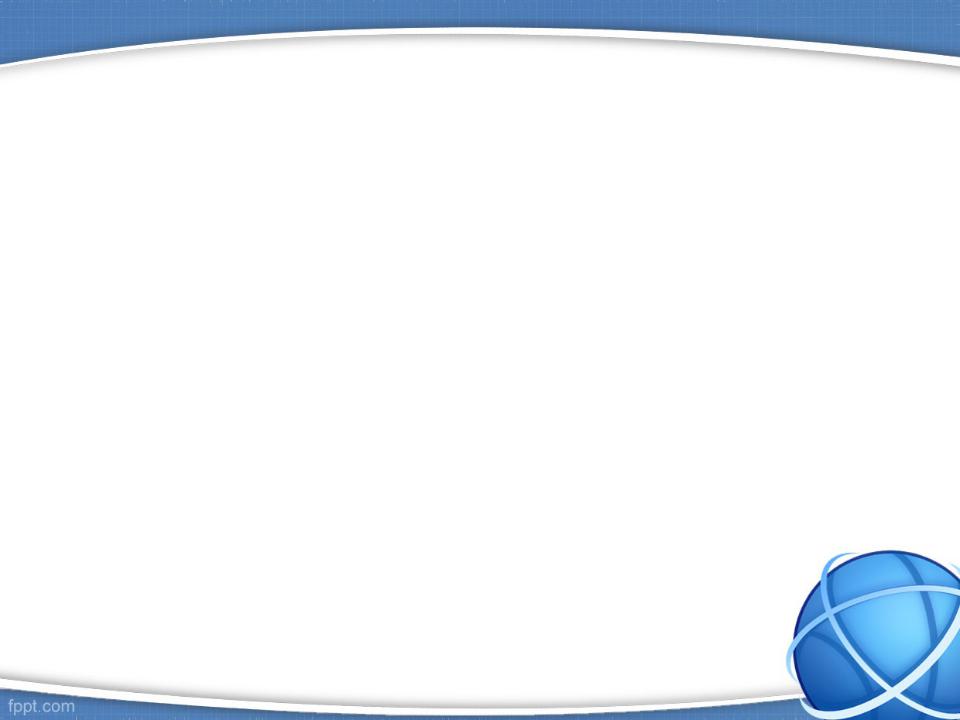 . Быть здоровым – это здорово!
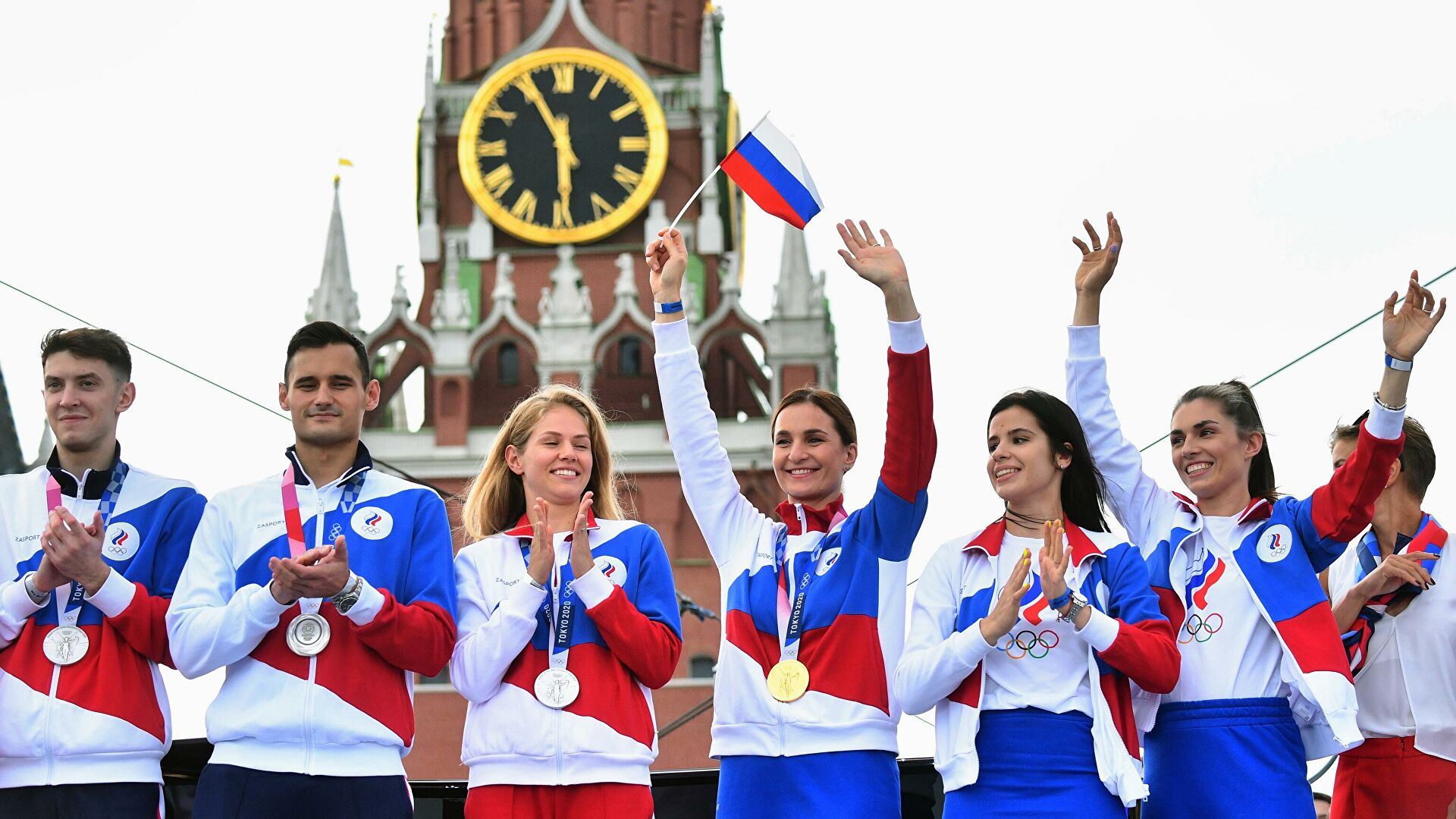 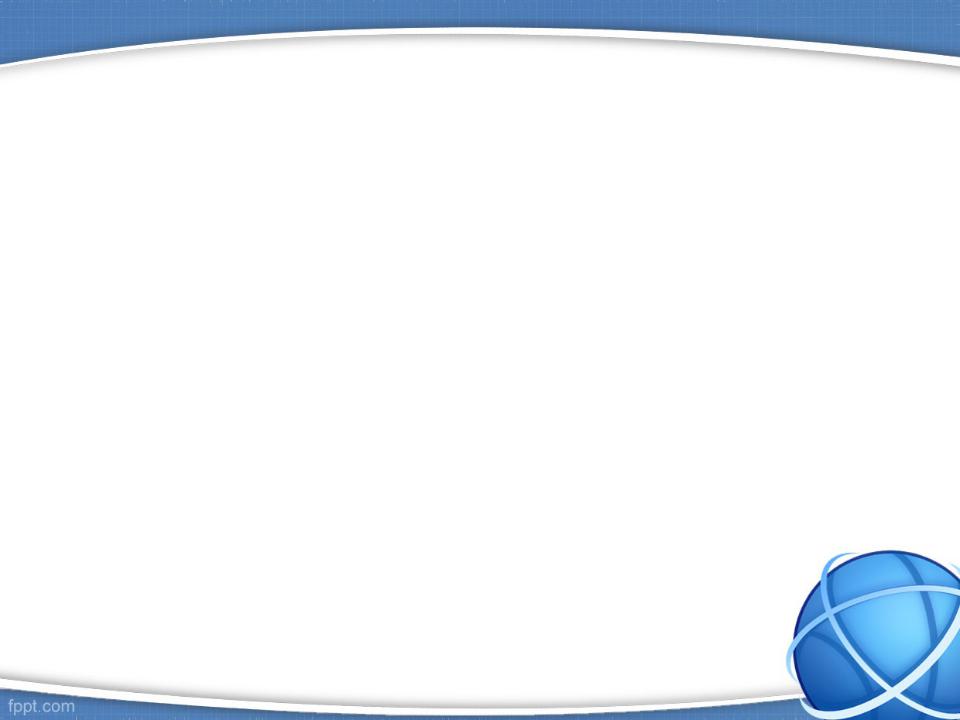 Формы работы с одаренными детьми
* Секционные занятия по видам спорта
* Занятия исследовательской деятельностью
* Конкурсы
* Сотрудничество с другими школами
* Работа по индивидуальным планам 
* Летние оздоровительные площадки
* Соревнования
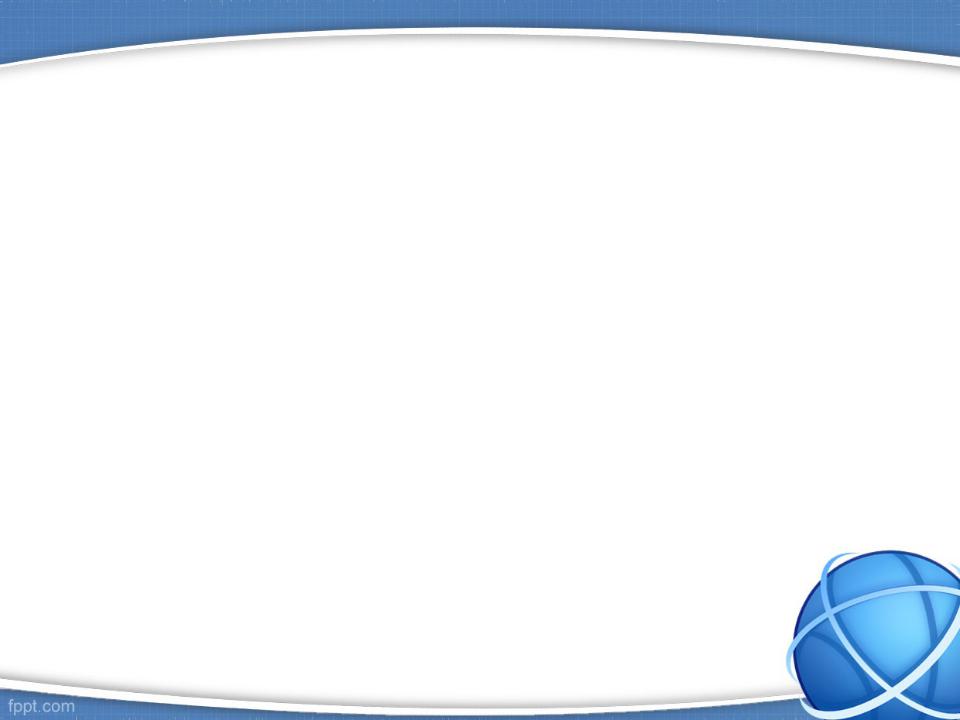 Уроки физической культуры
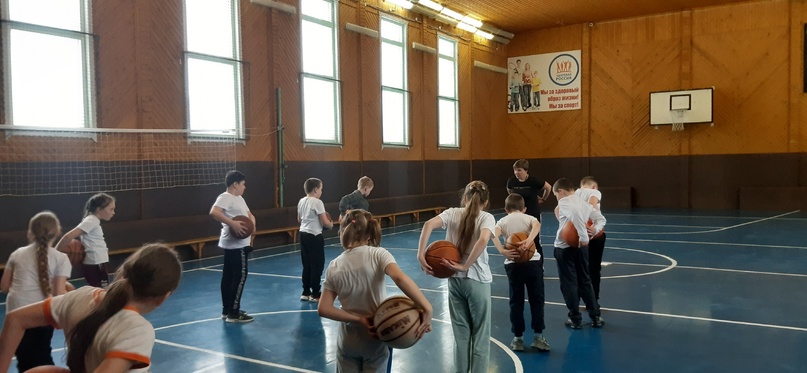 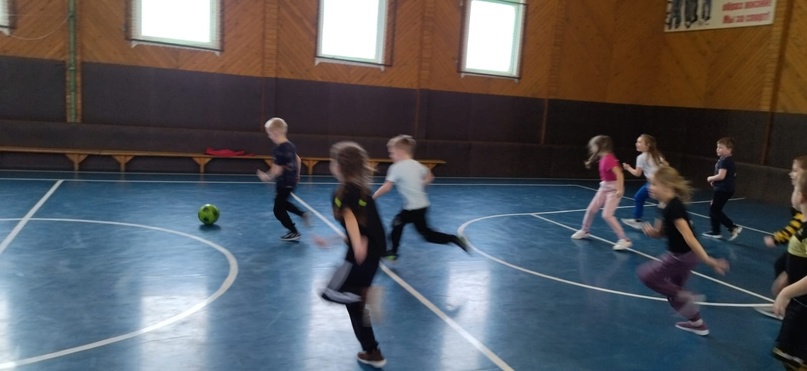 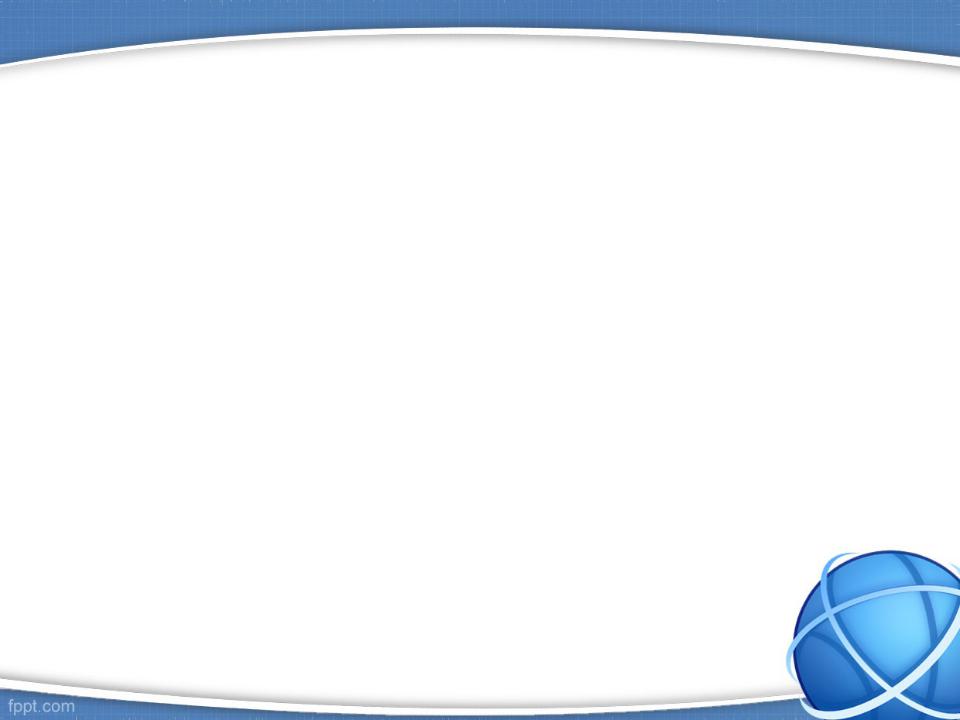 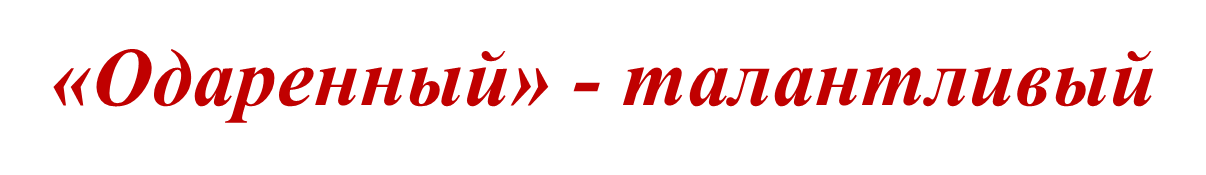 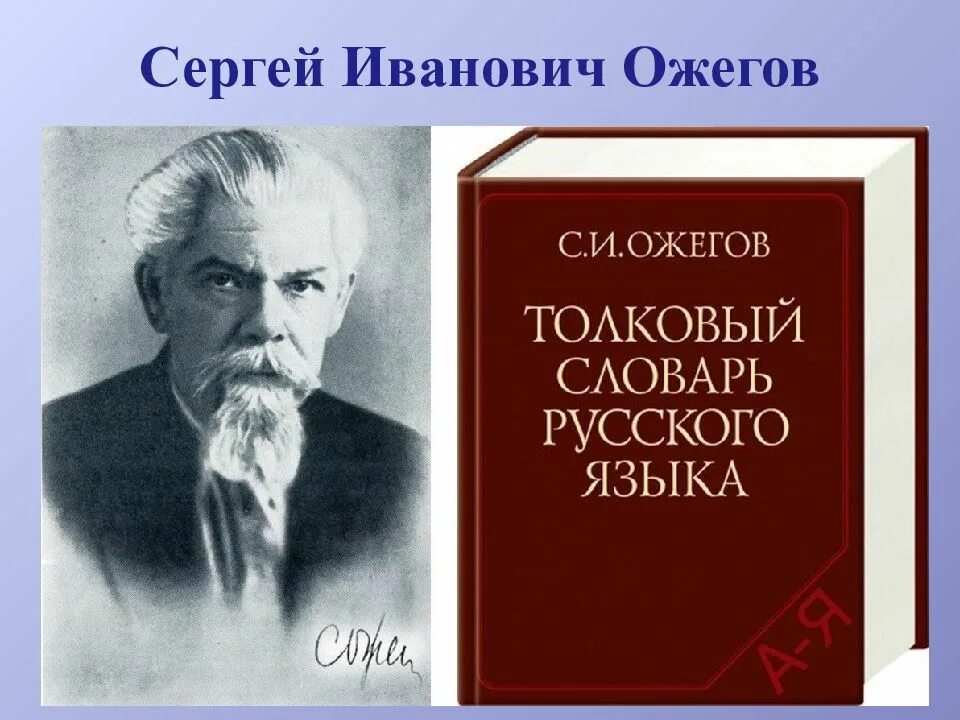 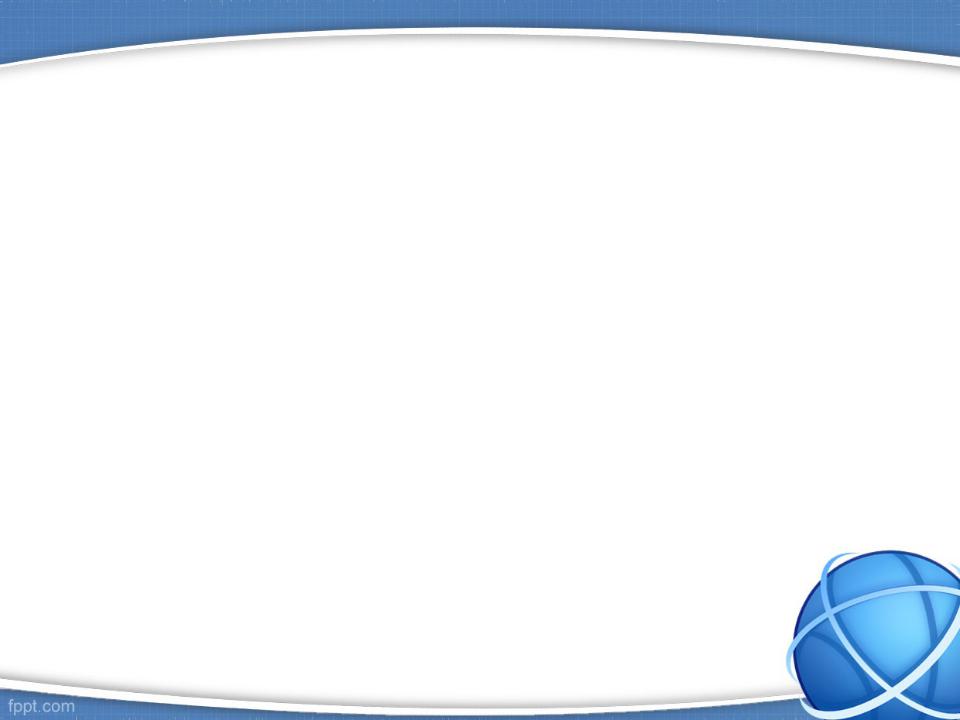 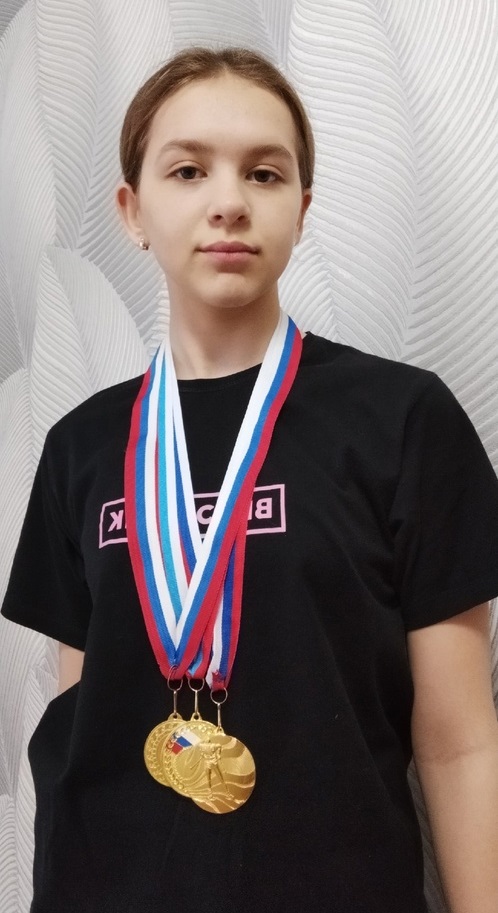 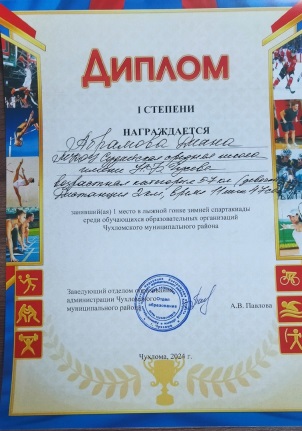 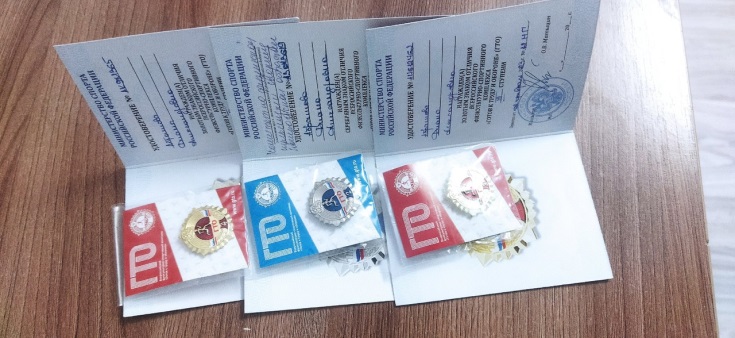 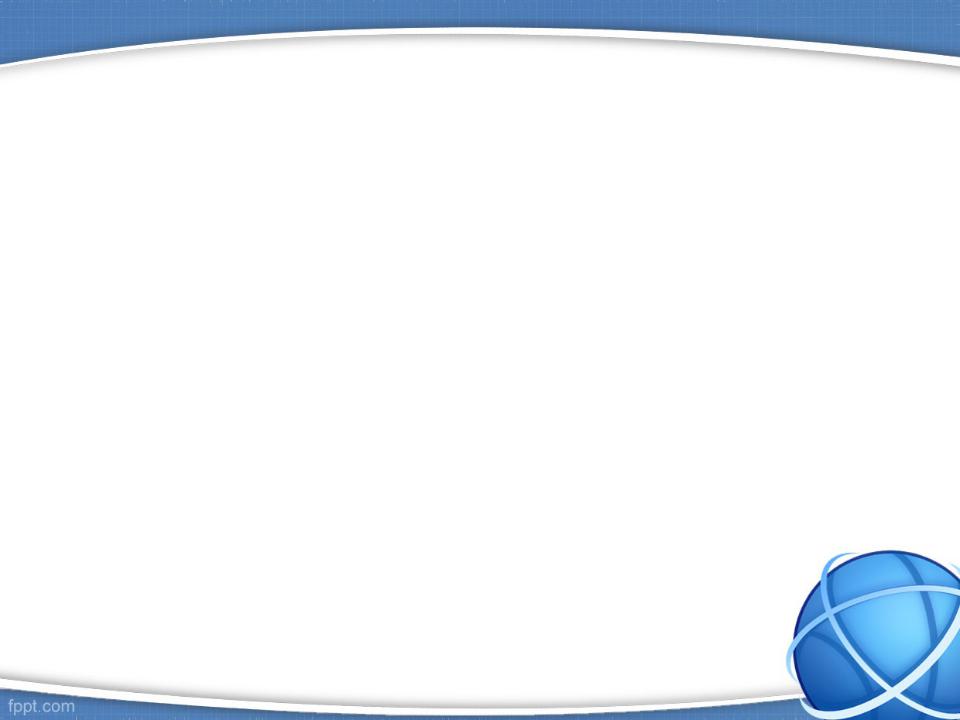 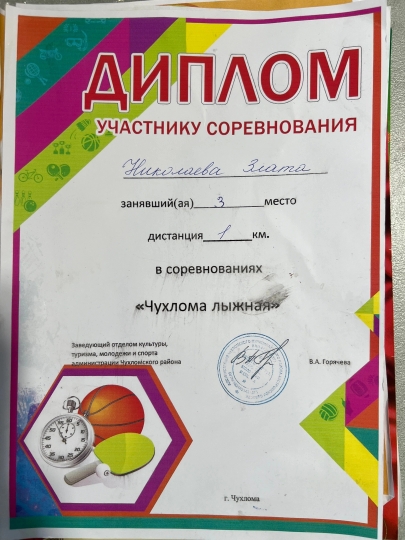 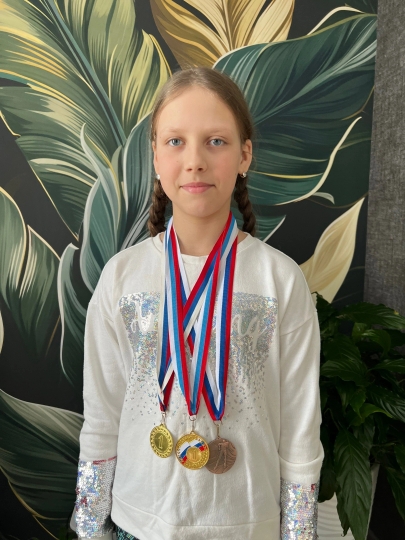 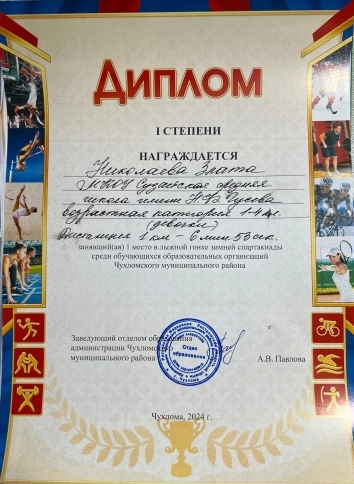 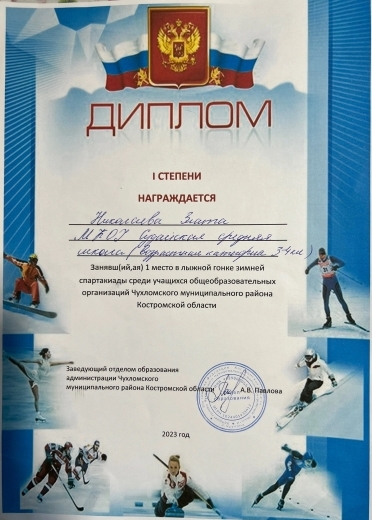 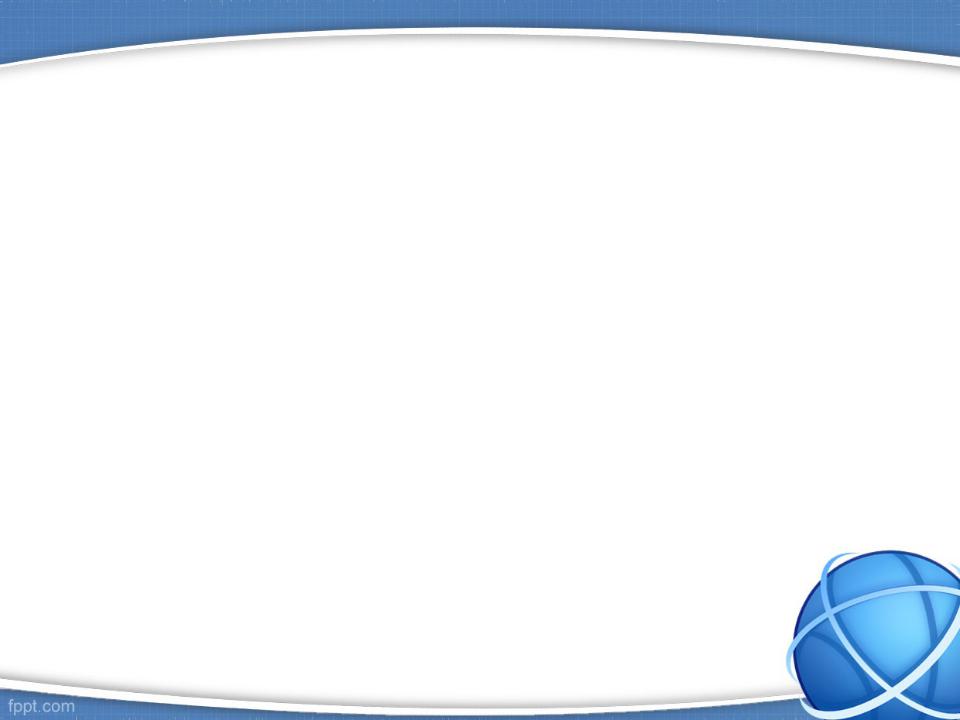 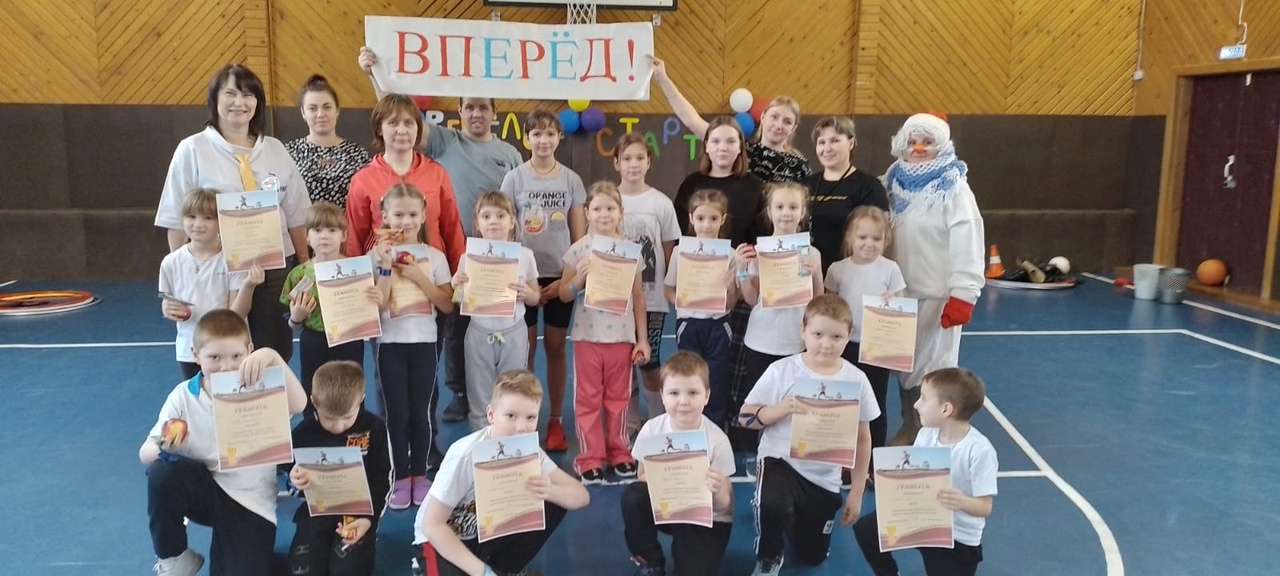 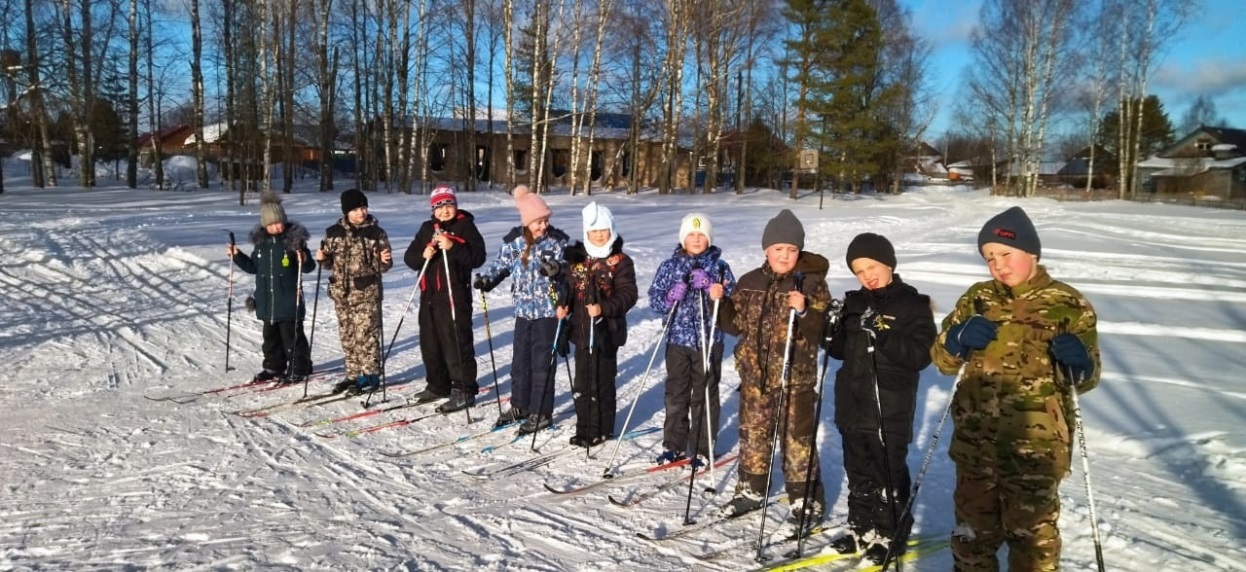 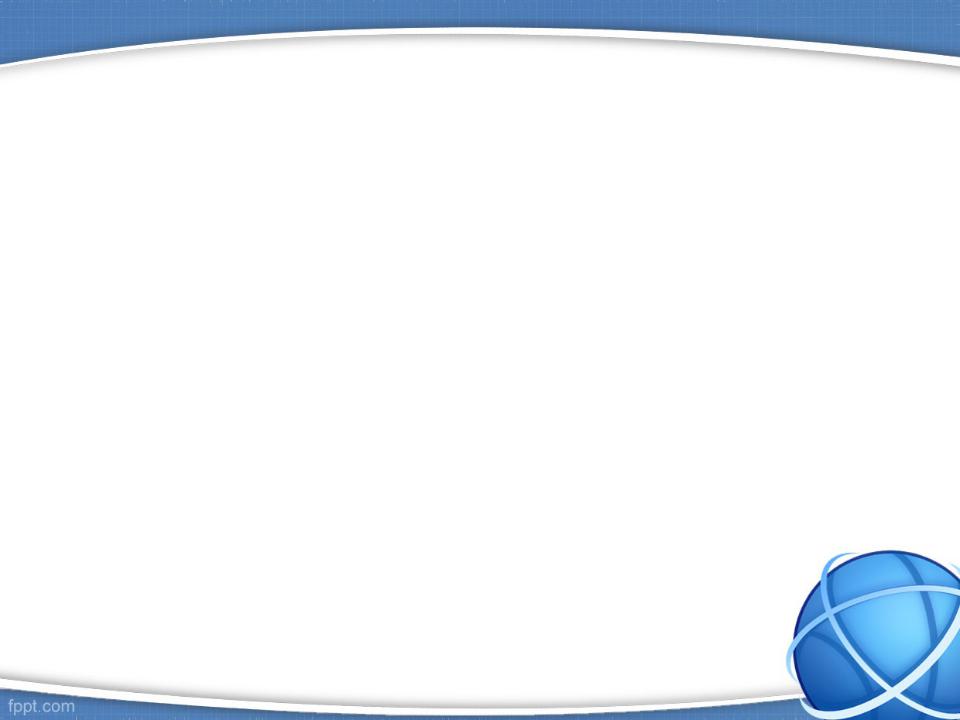 Галичское Заозерье
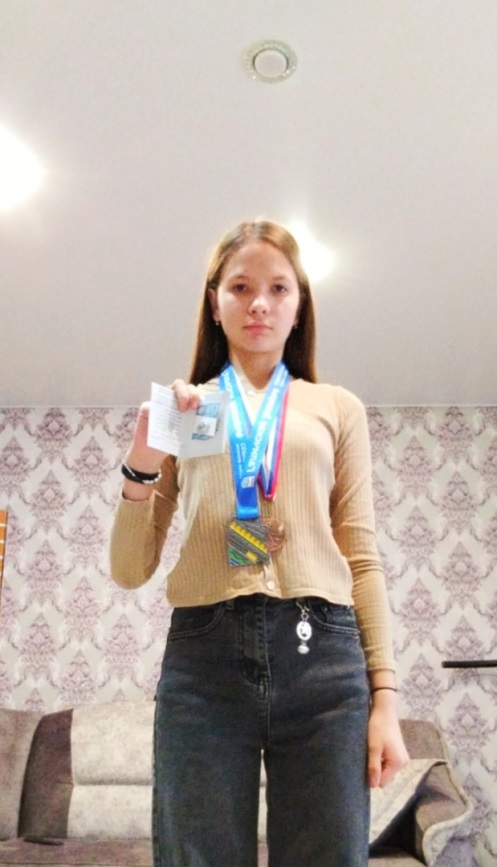 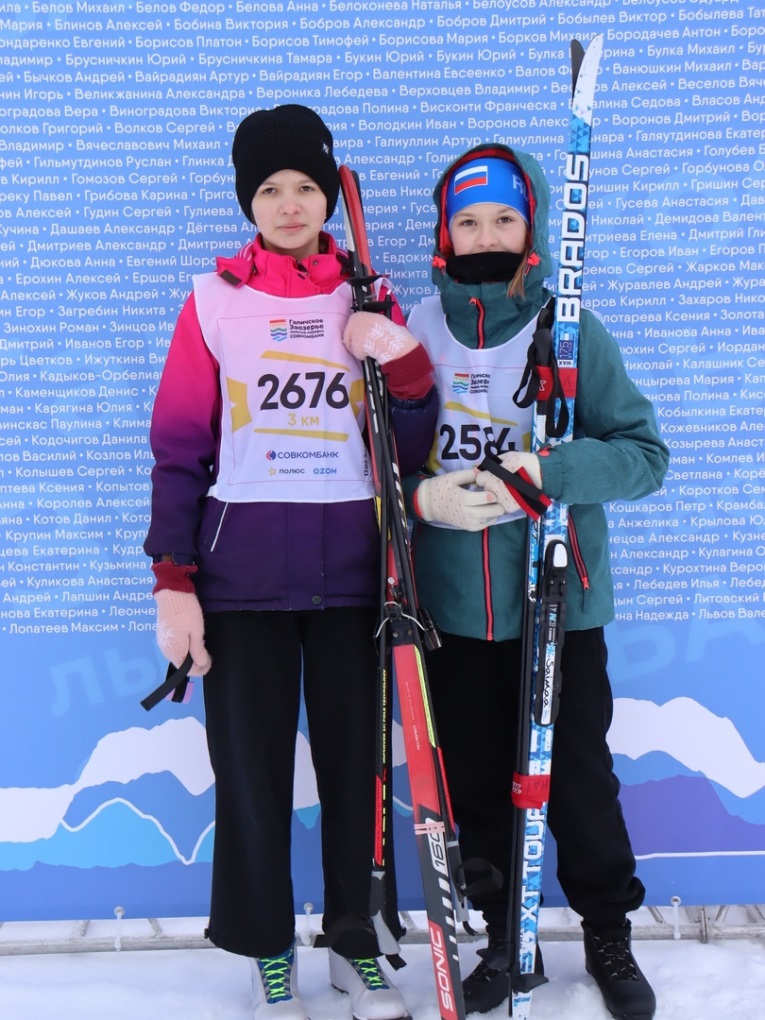 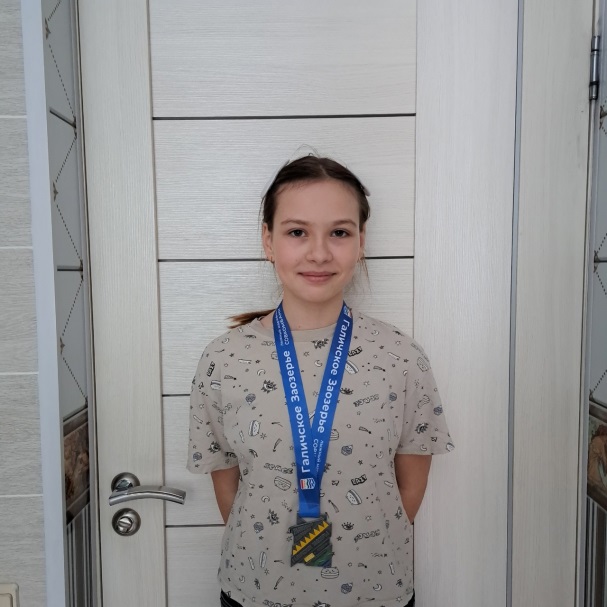 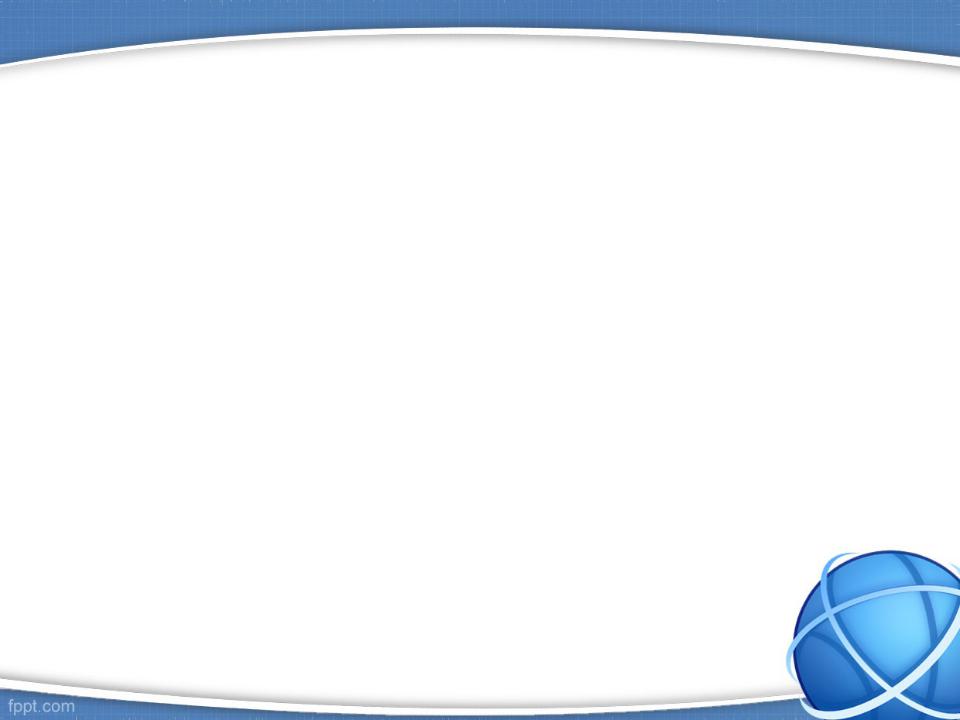 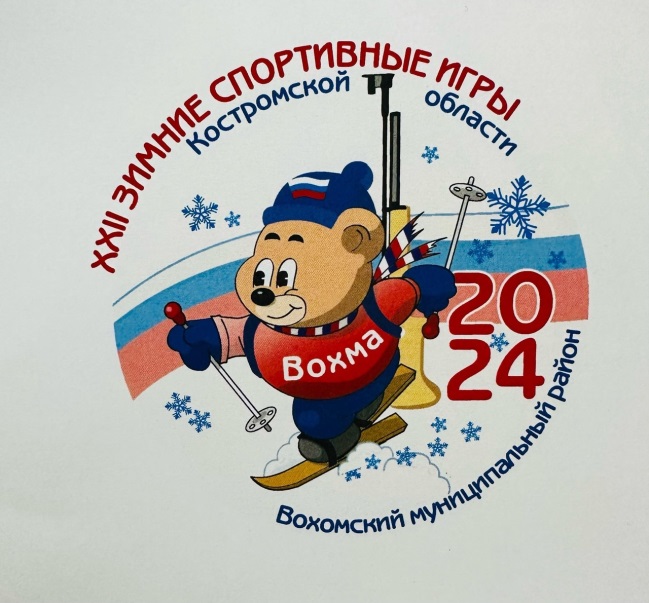 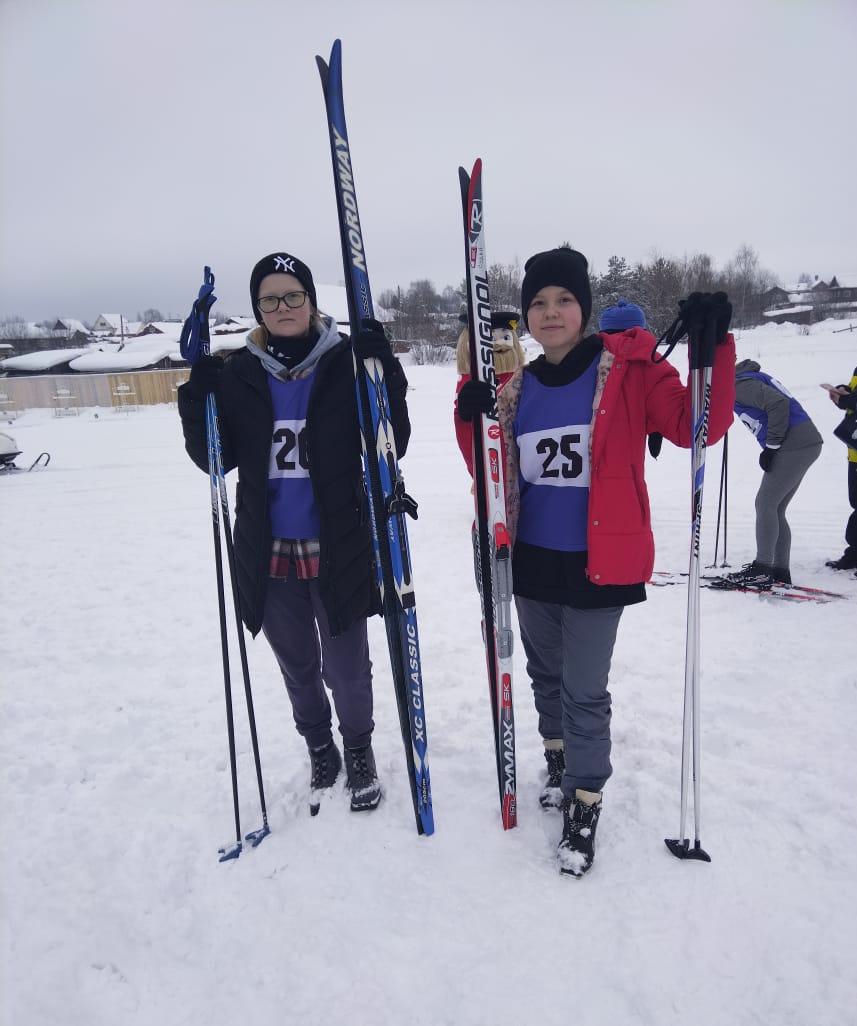 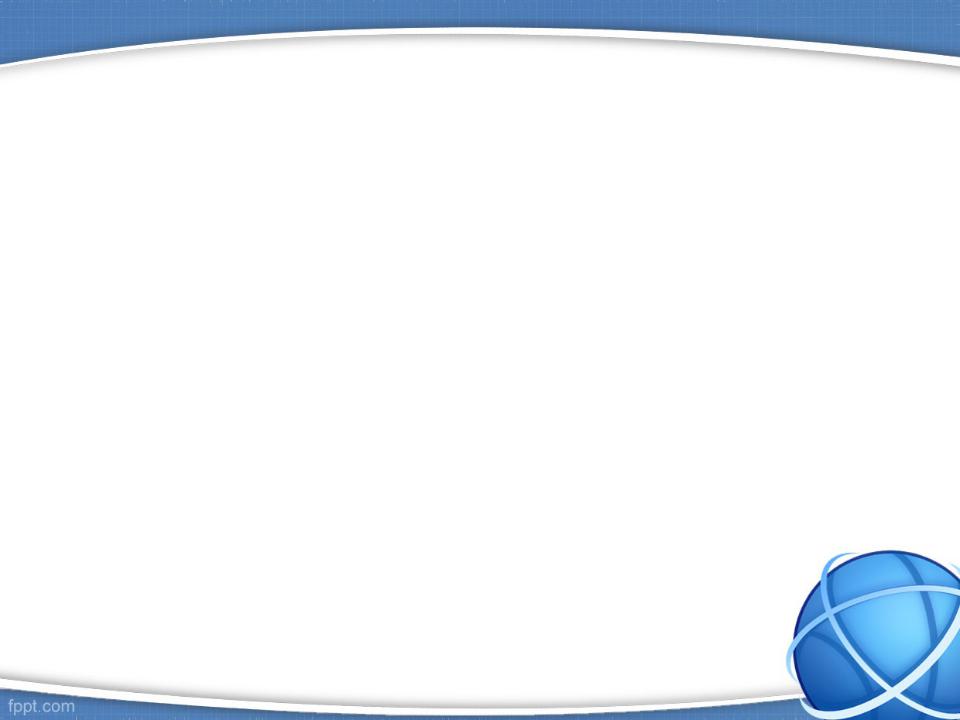 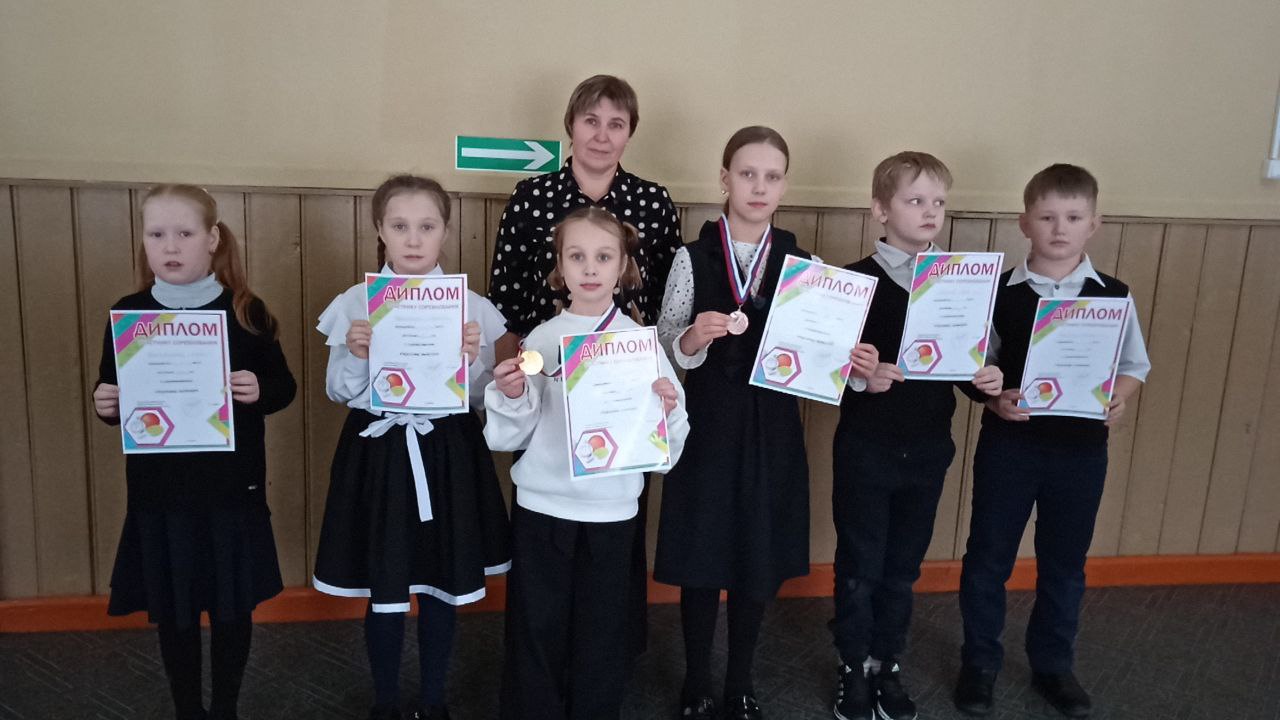 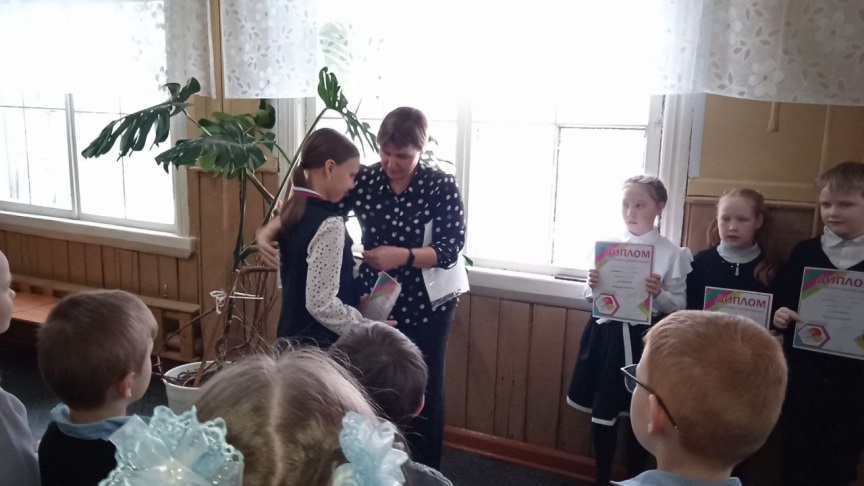 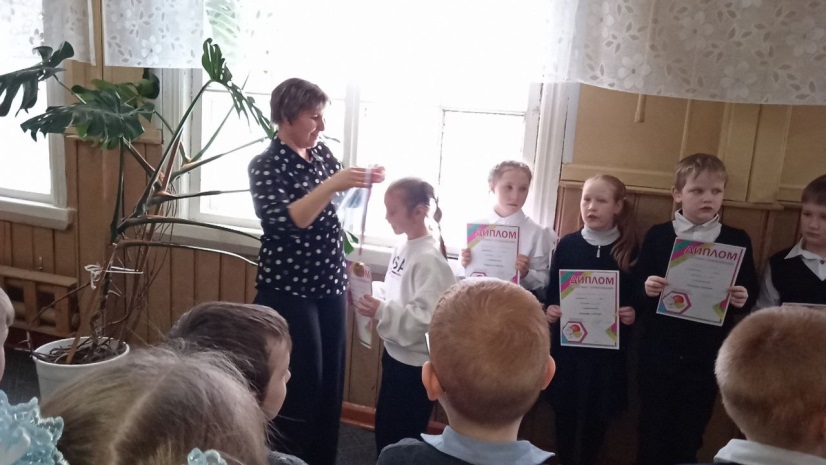 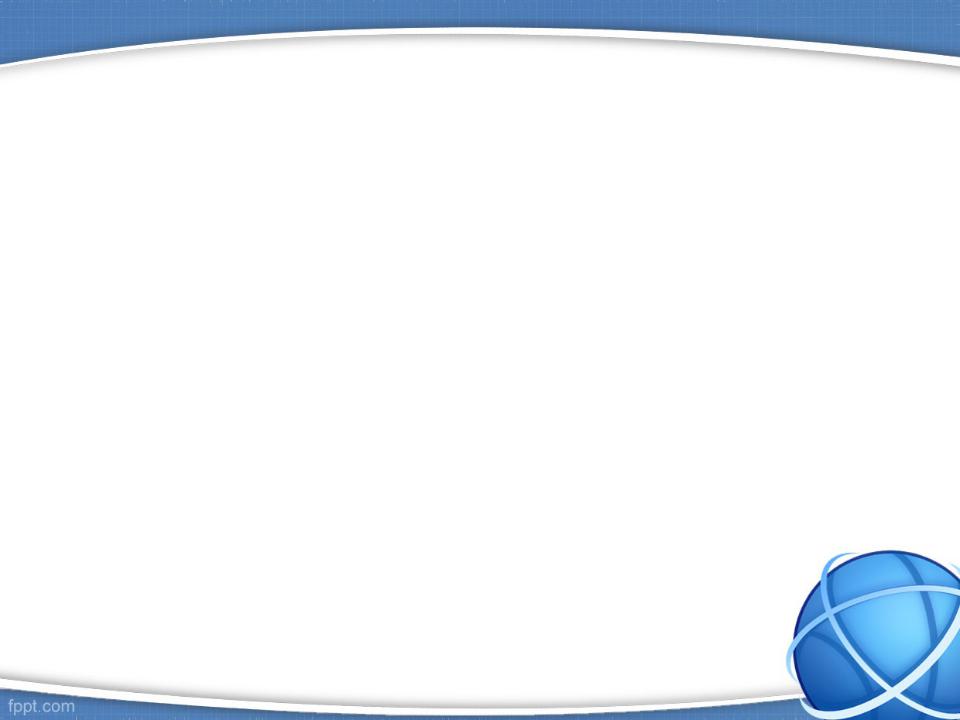 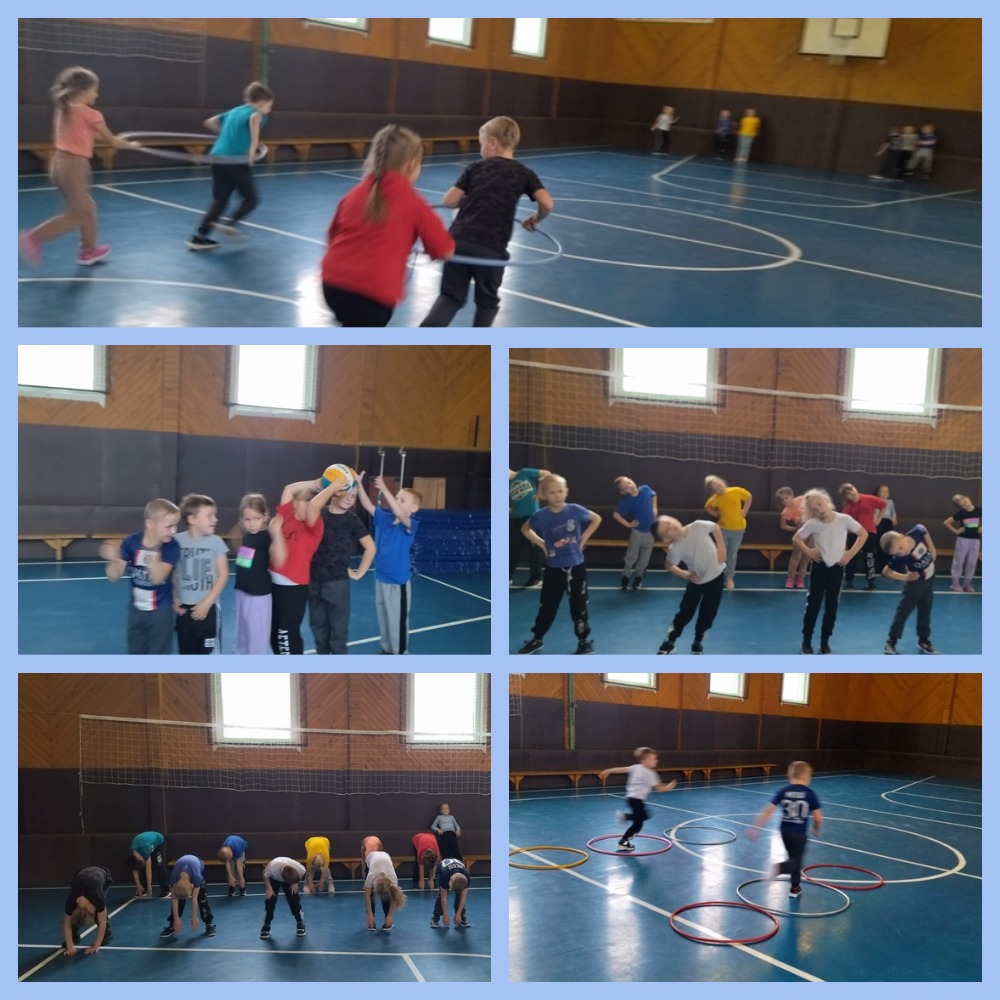 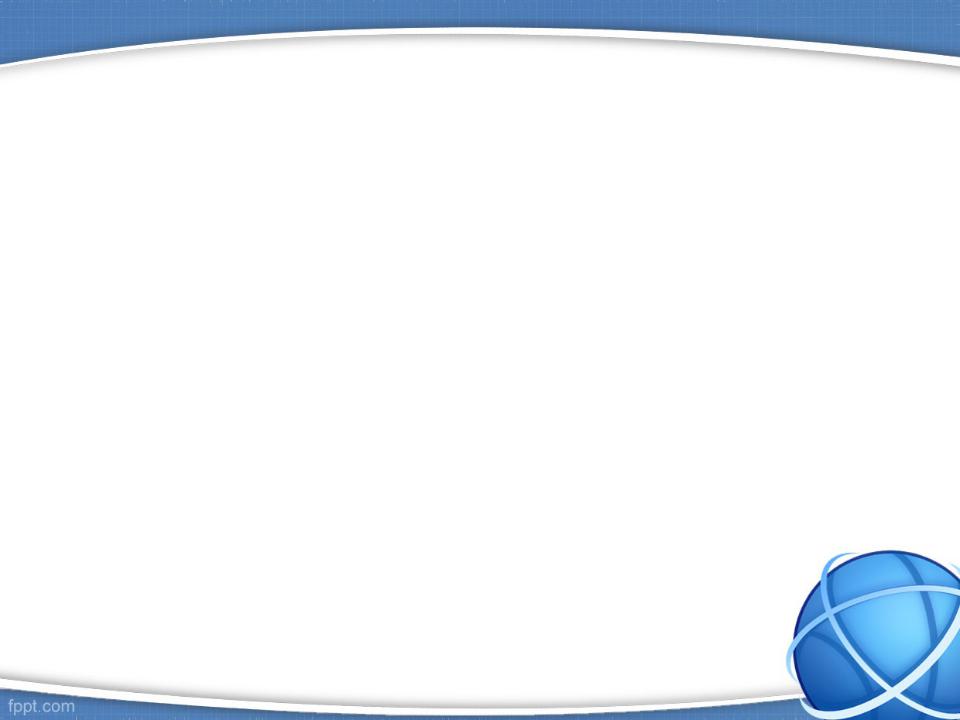 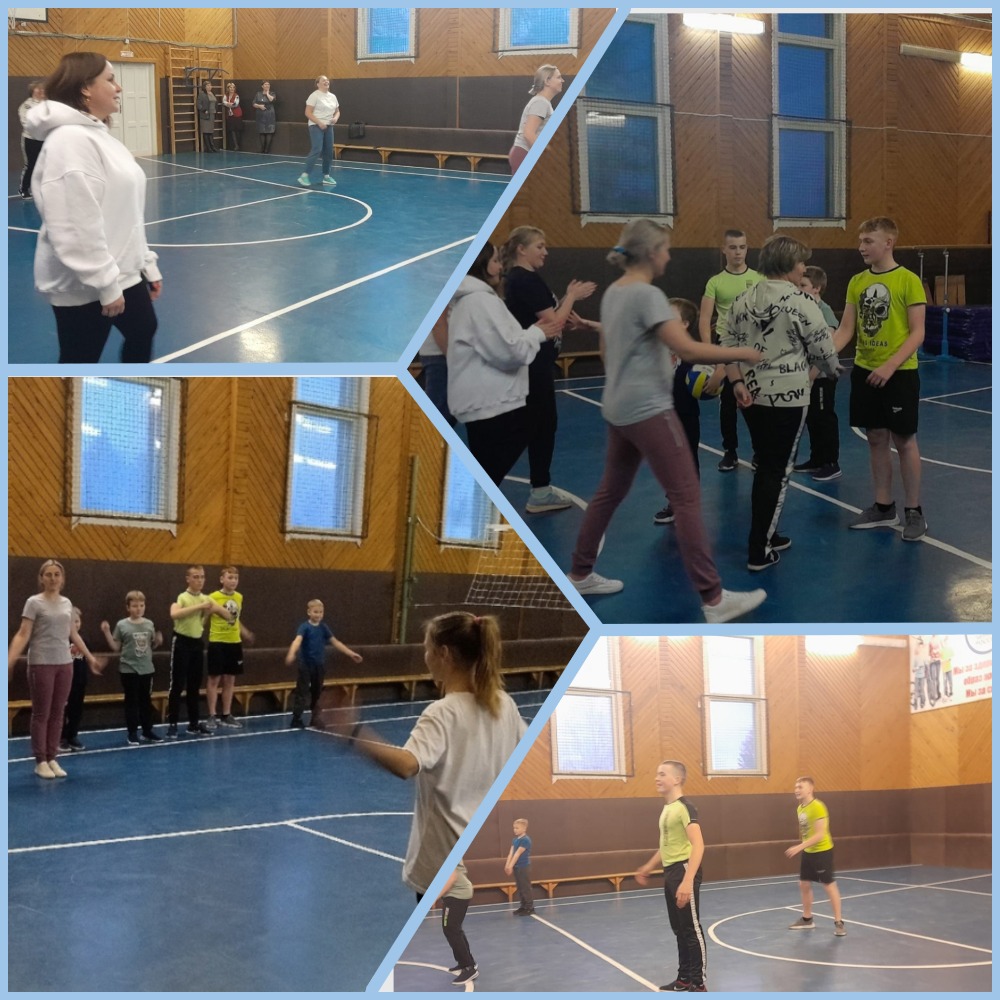 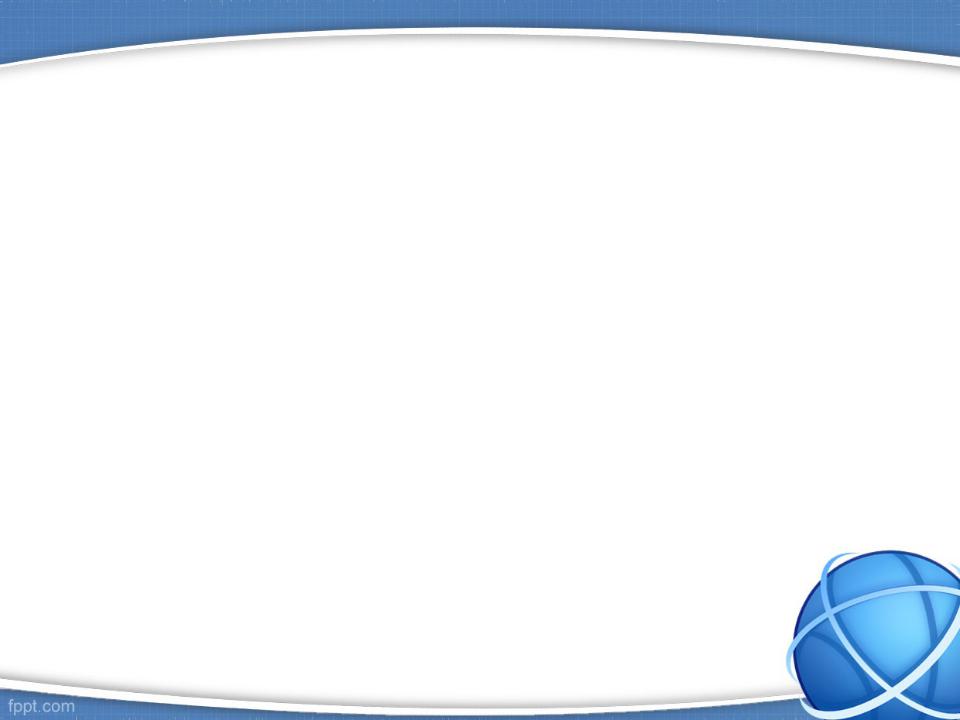 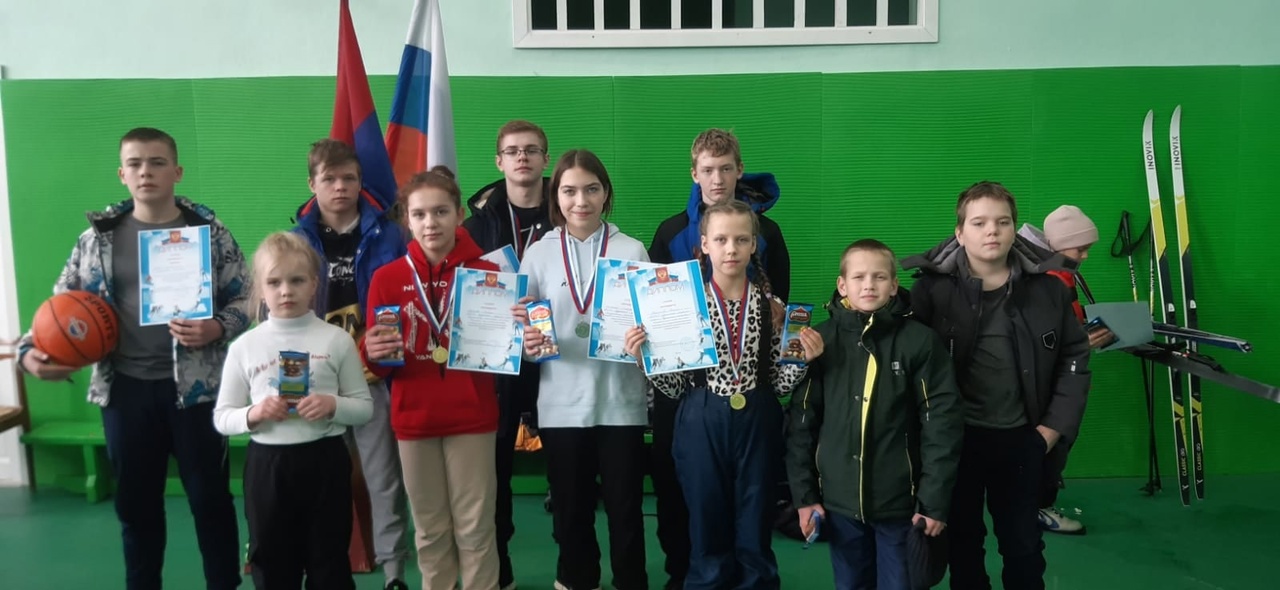 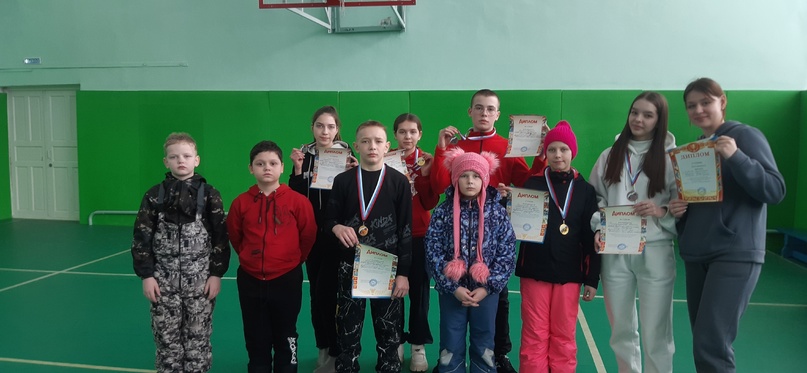 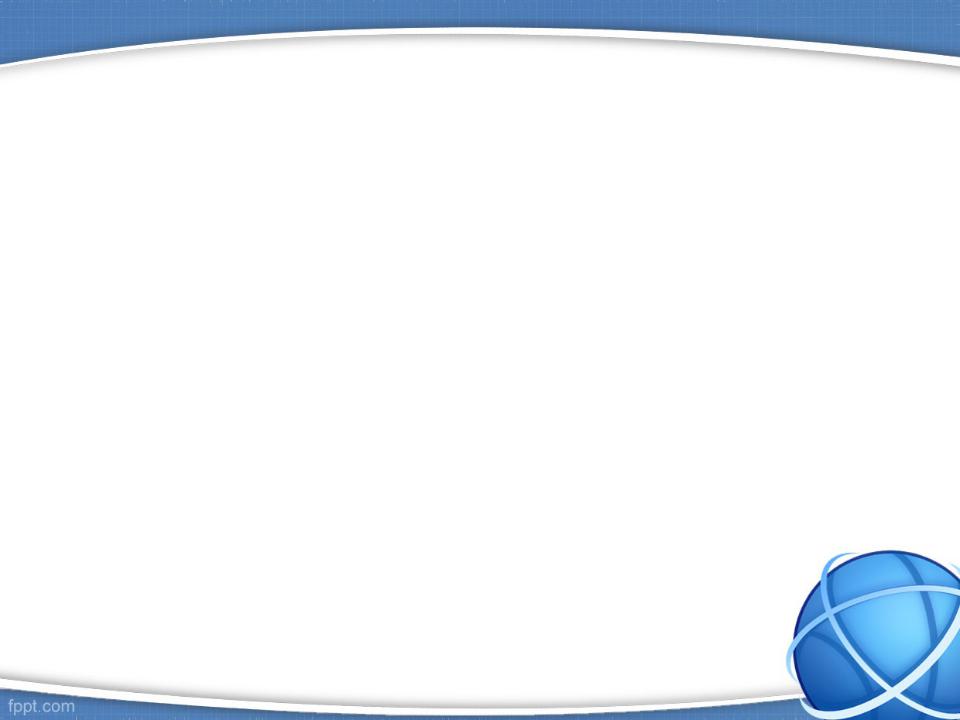 Чухлома лыжная
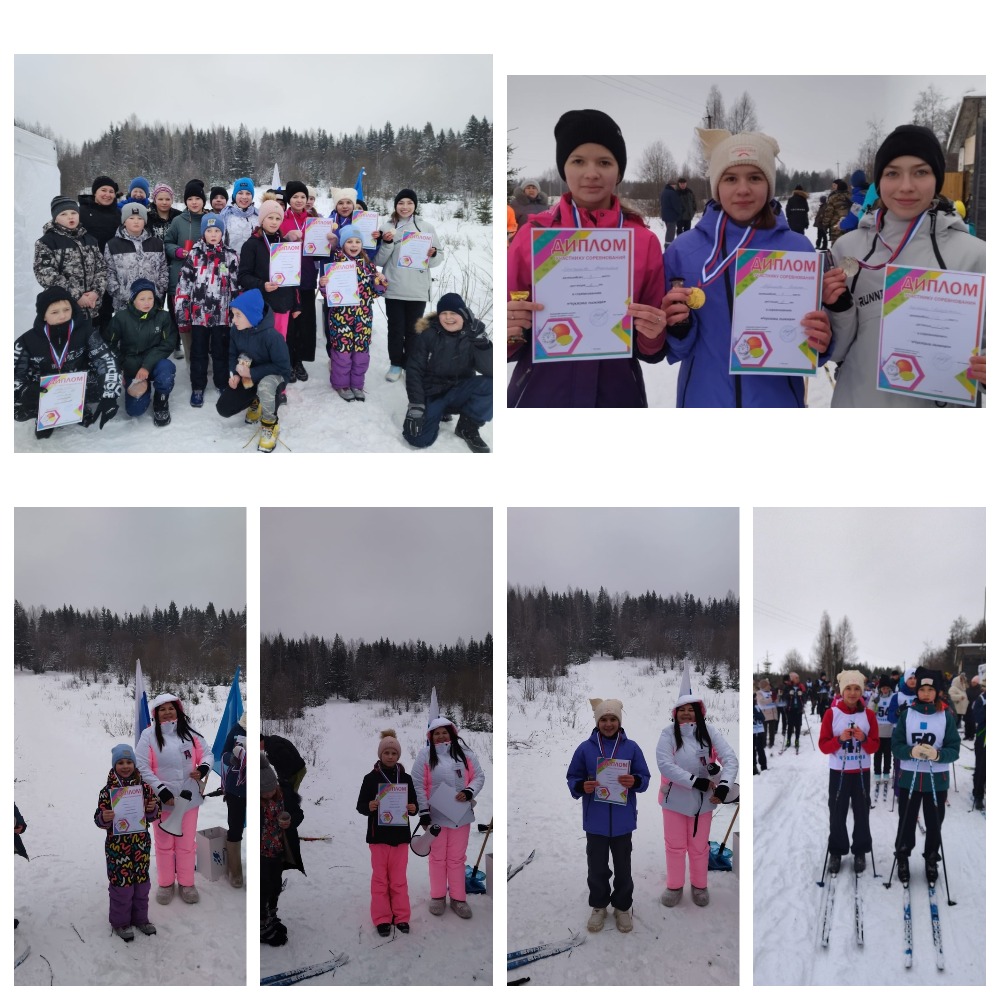 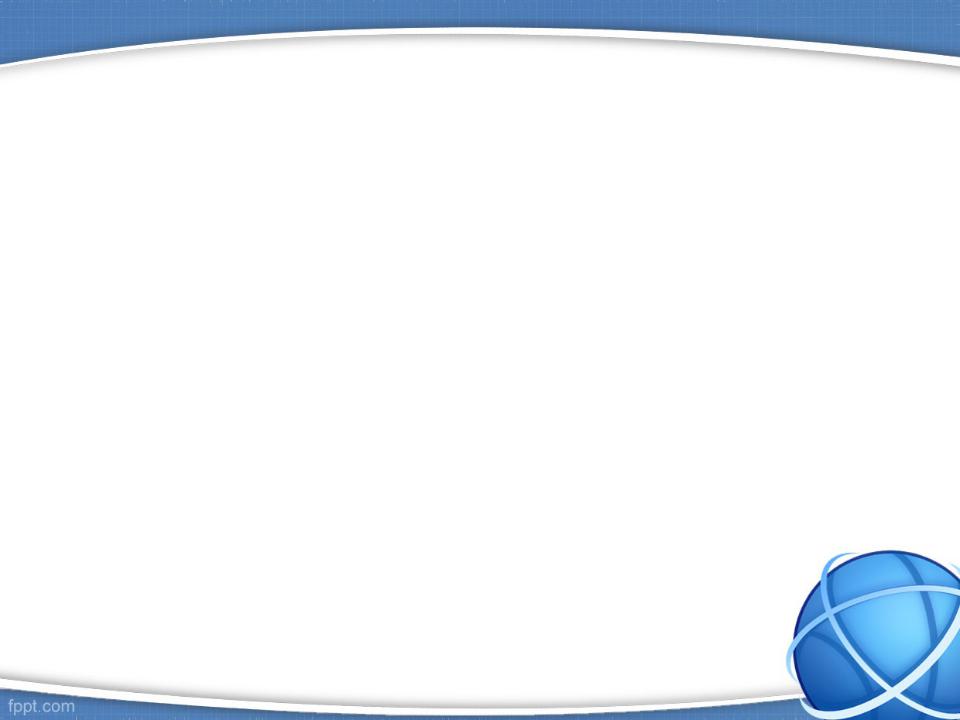 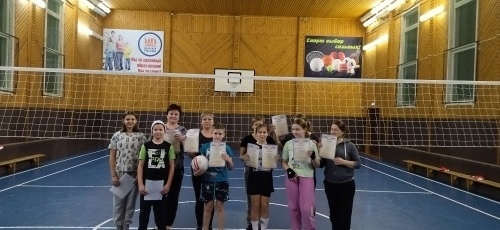 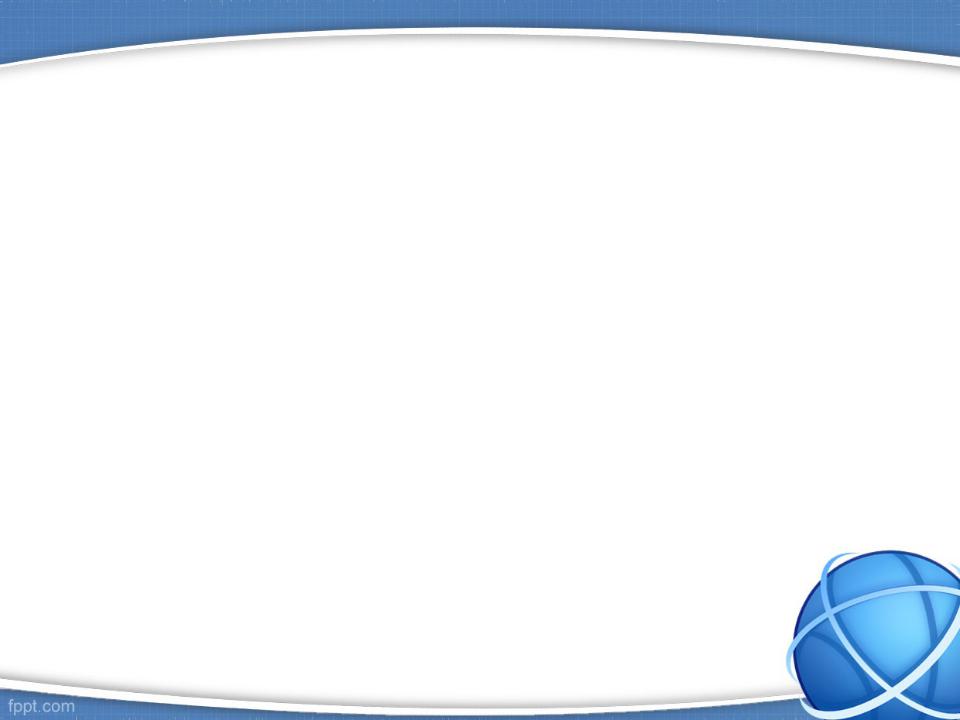 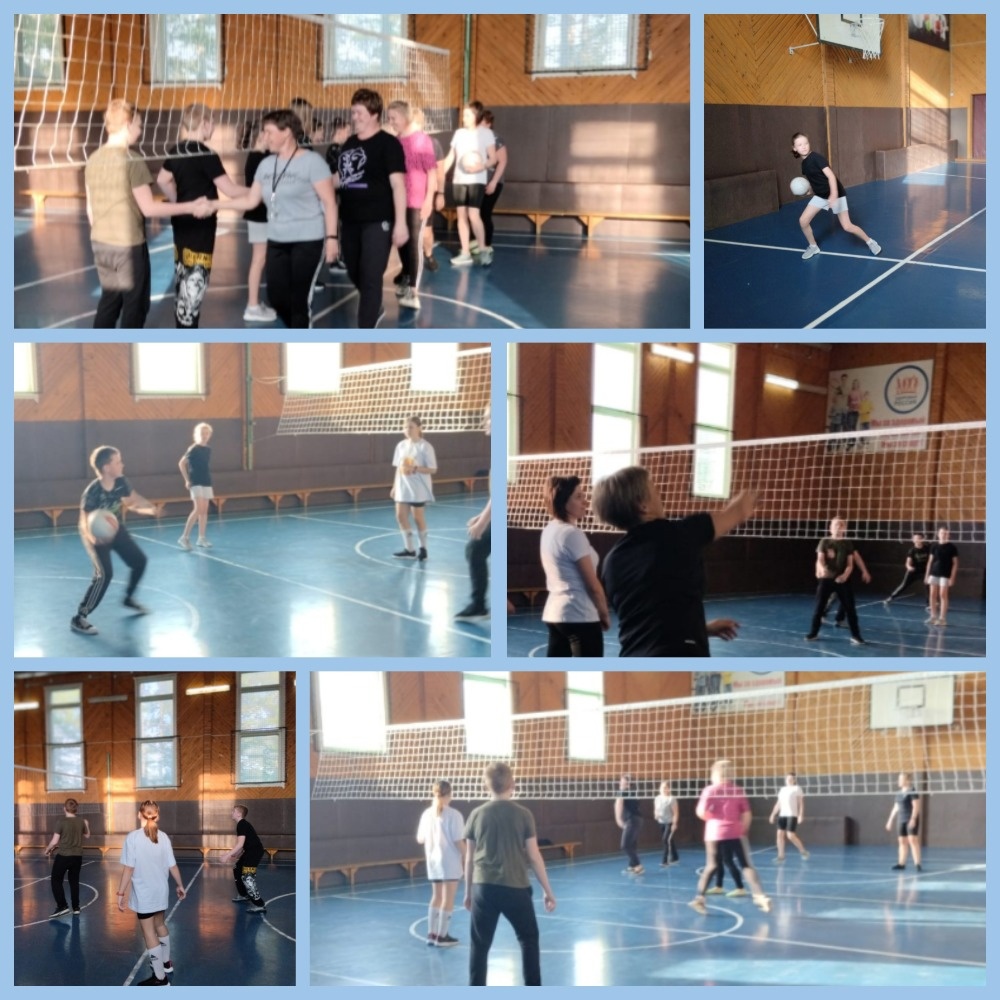 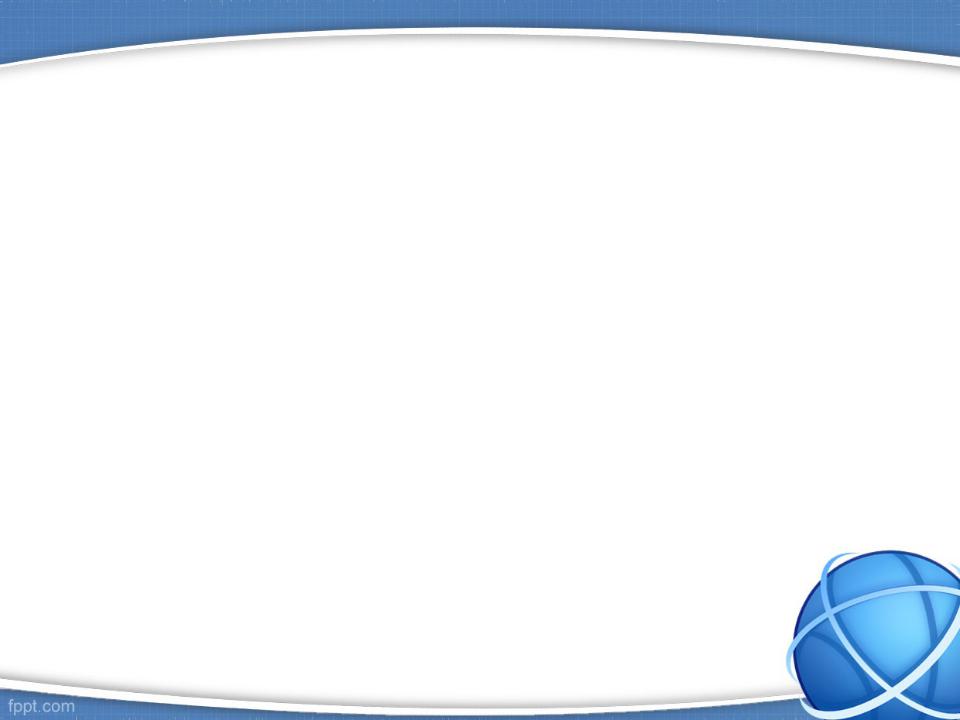 Уровень	развития
способностей детей определяется не только природными задатками, но и мерой совместного труда ребенка, педагога и родителей, направленного на развитие этих способностей.
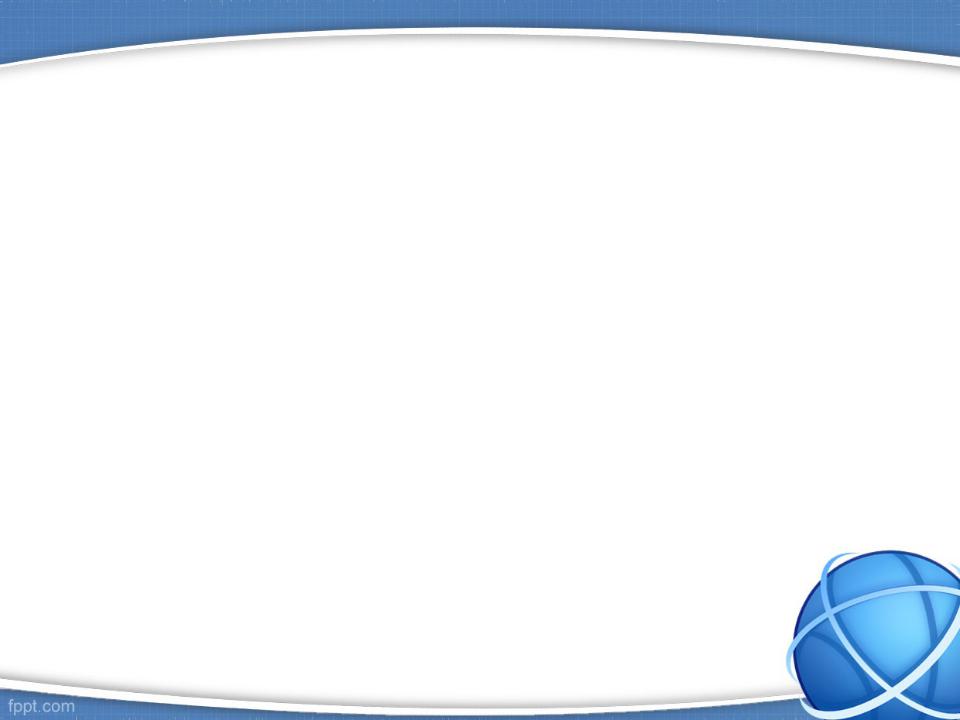 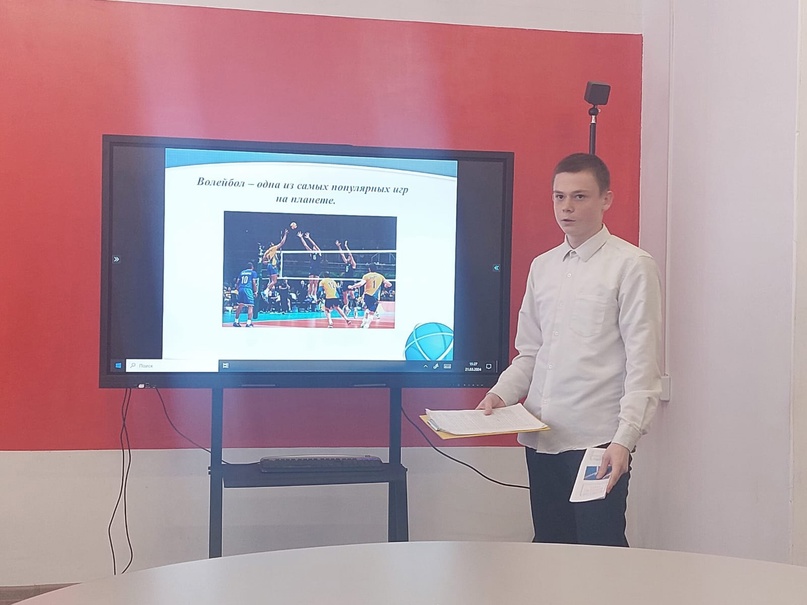 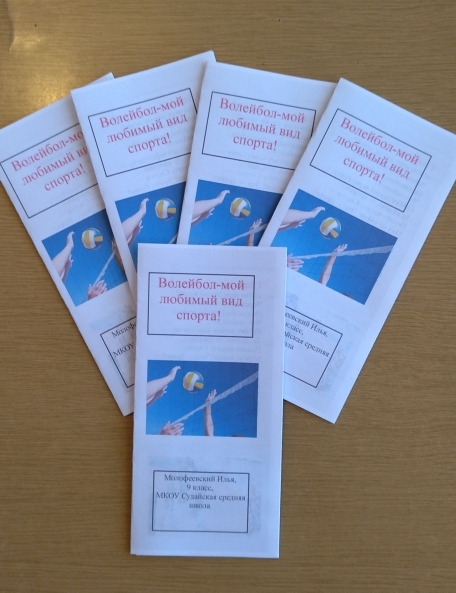 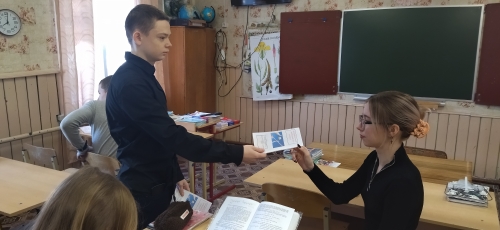 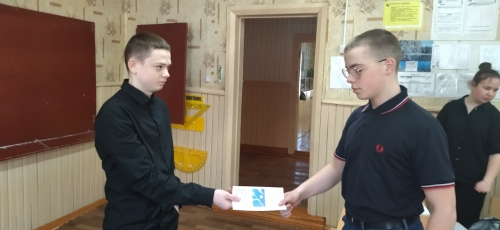 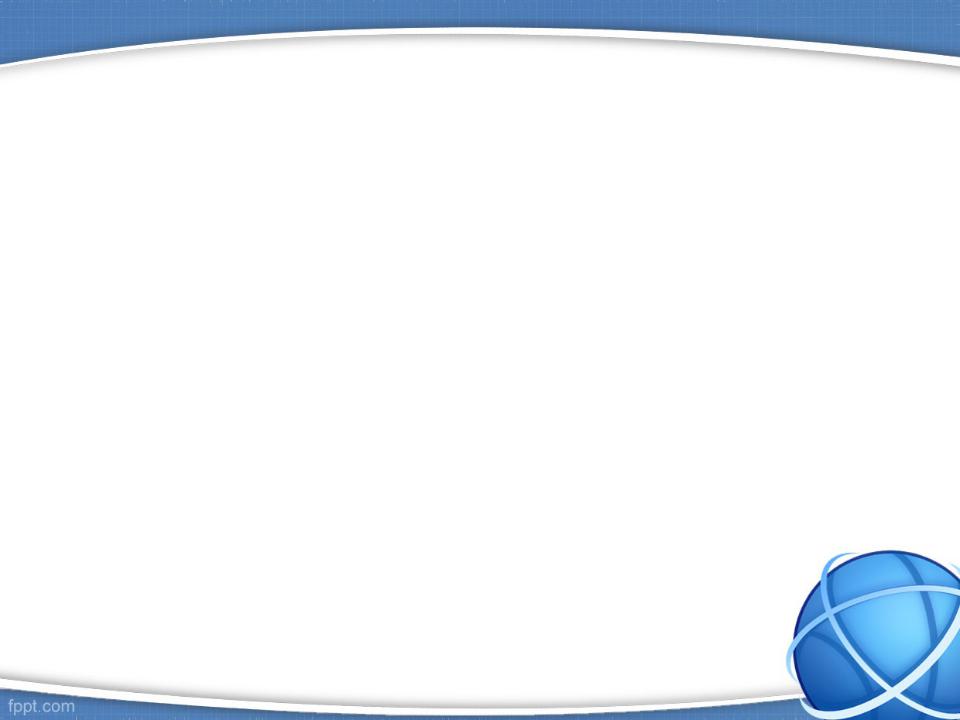 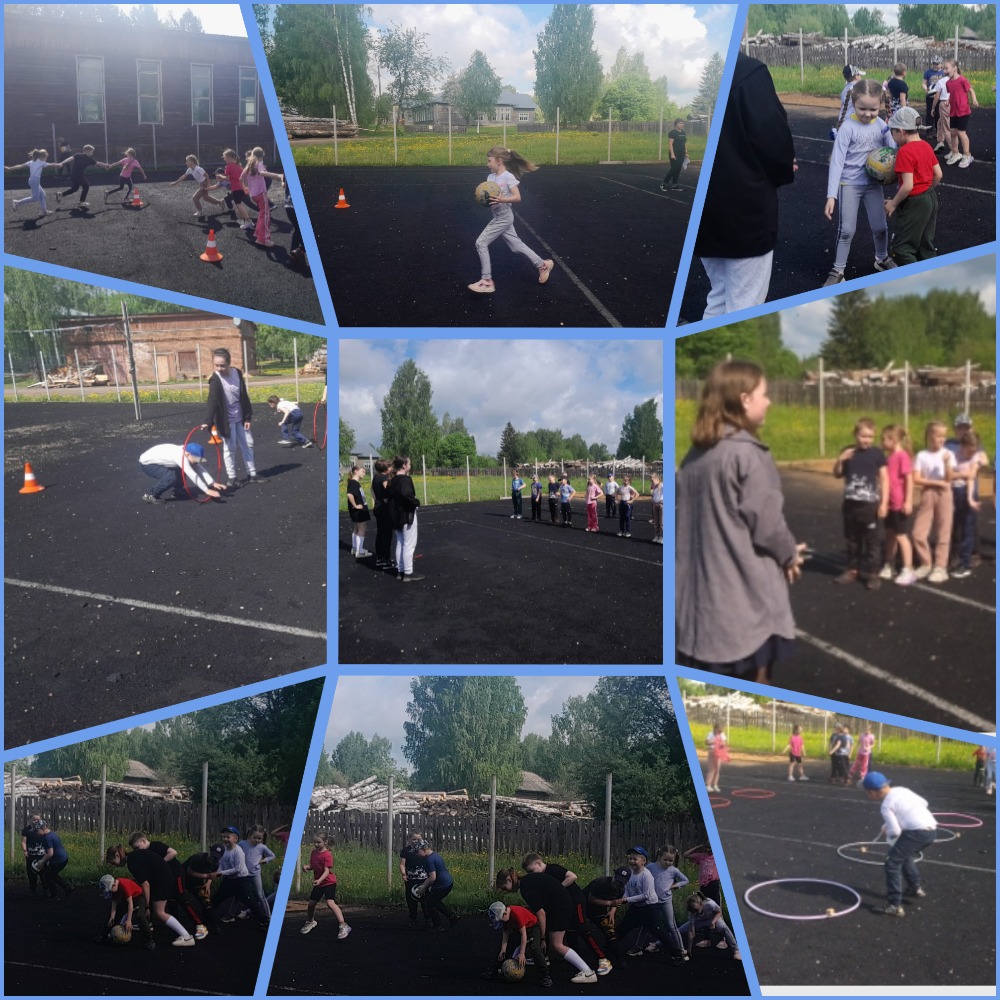 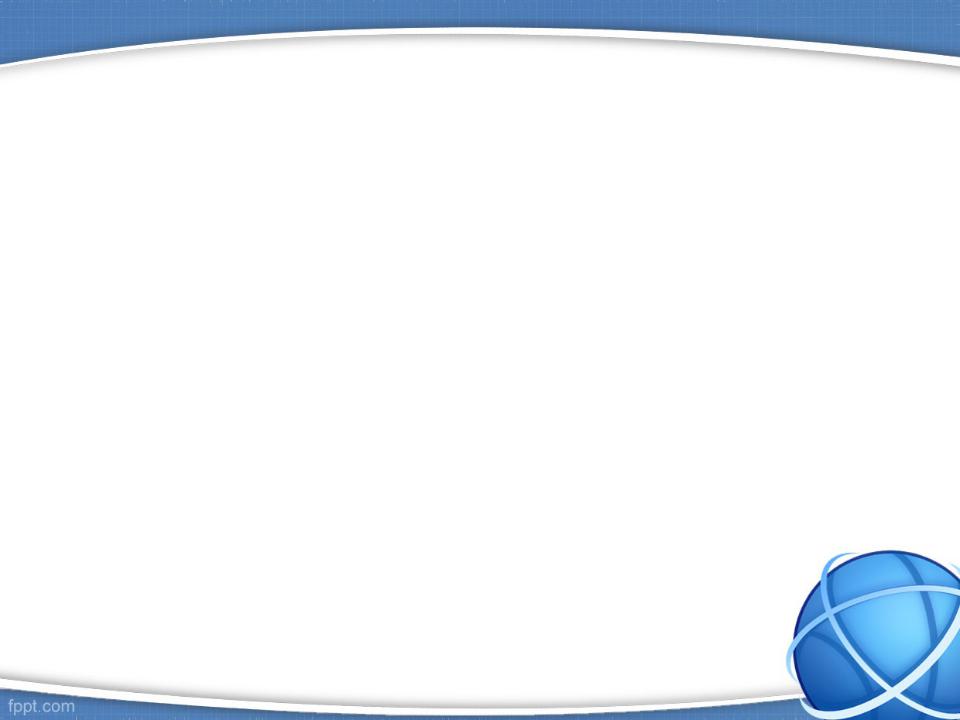 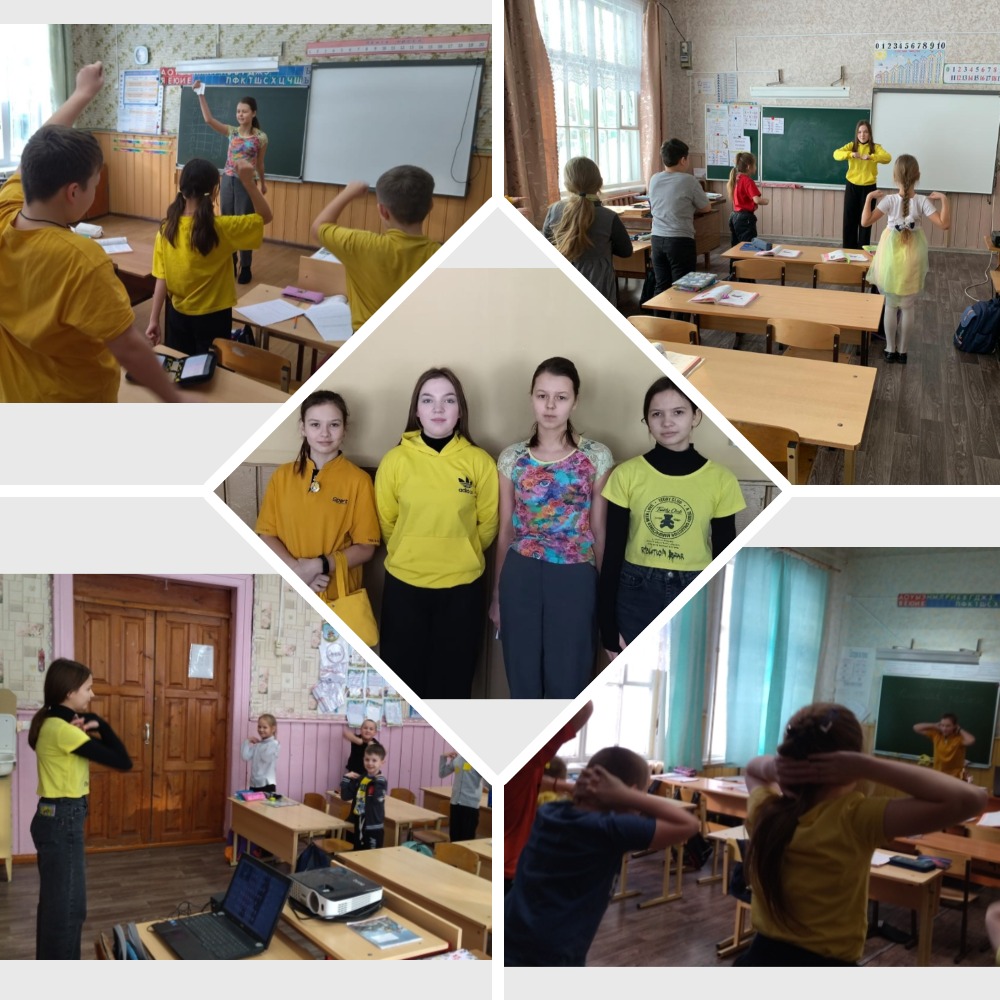 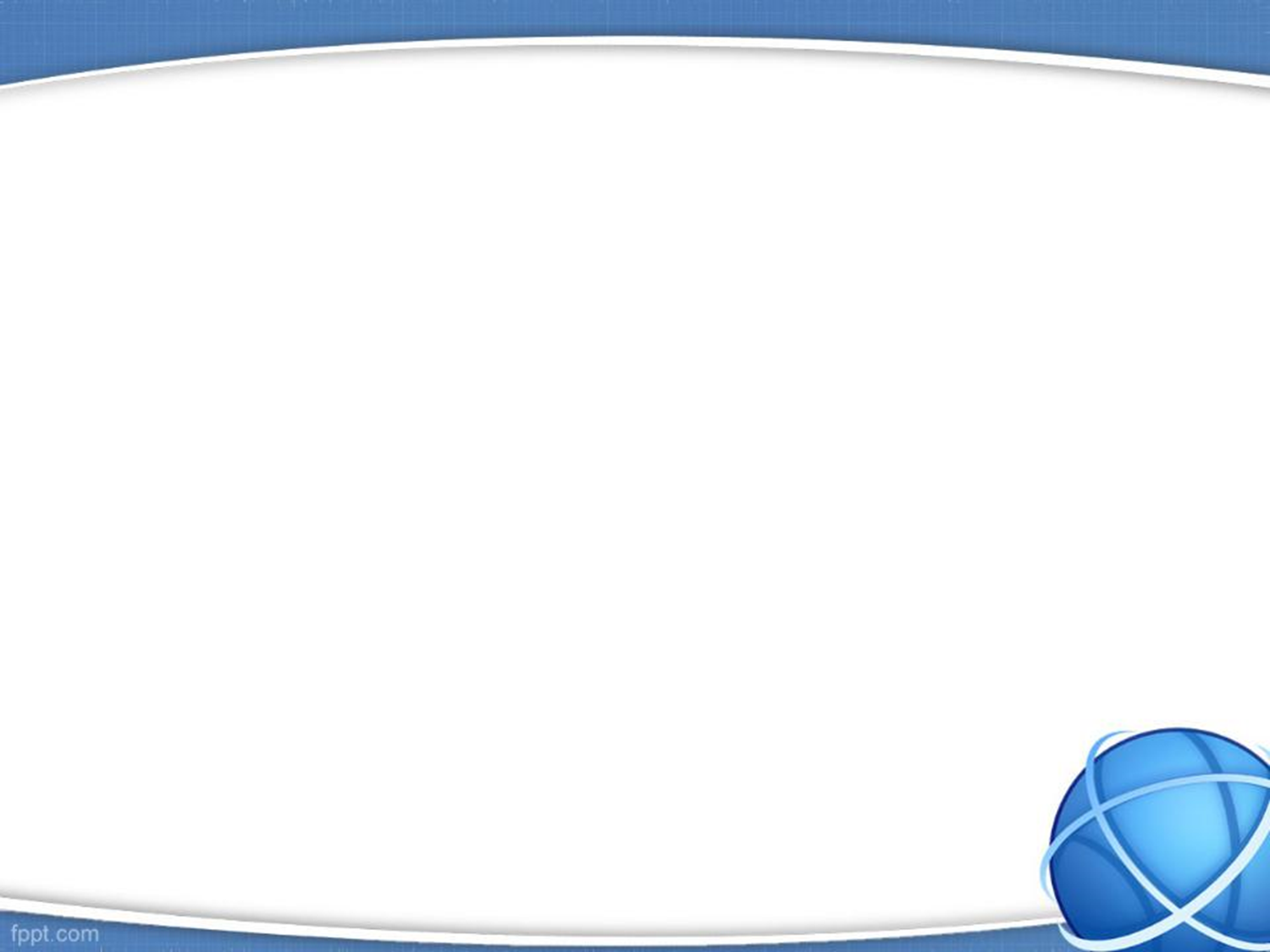 Спасибо за внимание!